Кафедра «Технология и оборудование 
машиностроительных производств»
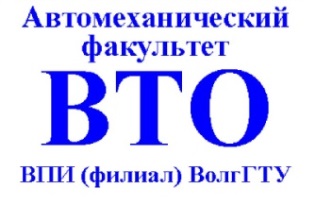 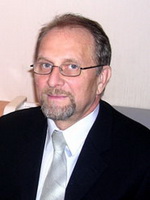 Заведующий кафедрой
Носенко Владимир Андреевич
Доктор технических наук , профессор
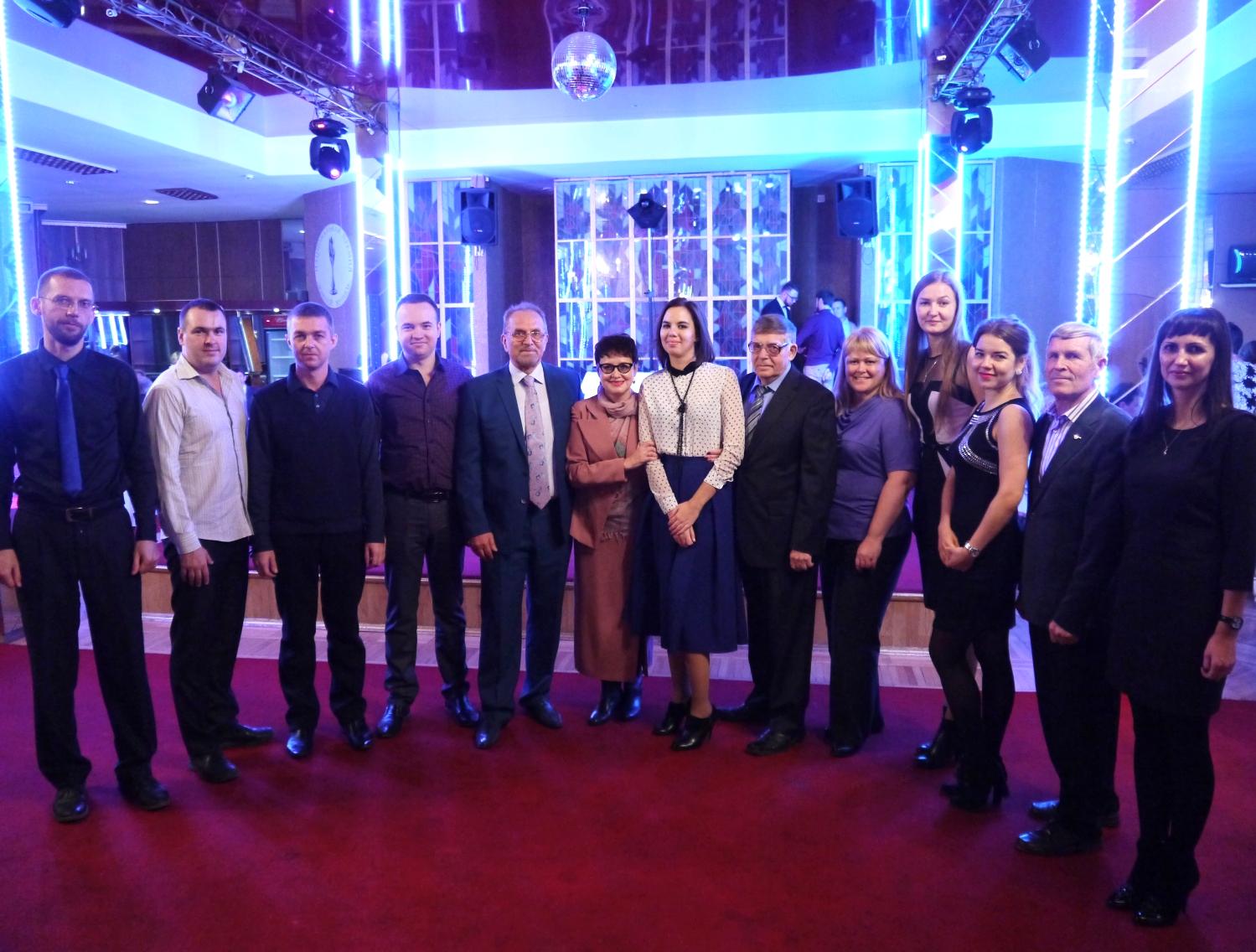 Коллектив кафедры
Кафедра «Технология и оборудование 
машиностроительных производств»
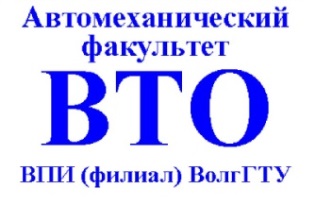 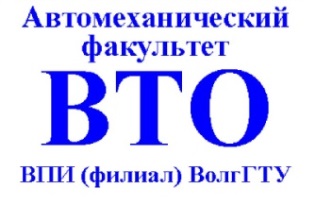 Научные достижения кафедры «Технология и оборудование машиностроительных производств»
за 2010 – 2015 года
Достижения преподавателей кафедры «Технология и оборудование машиностроительных производств»
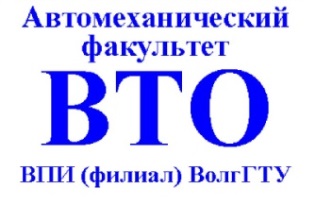 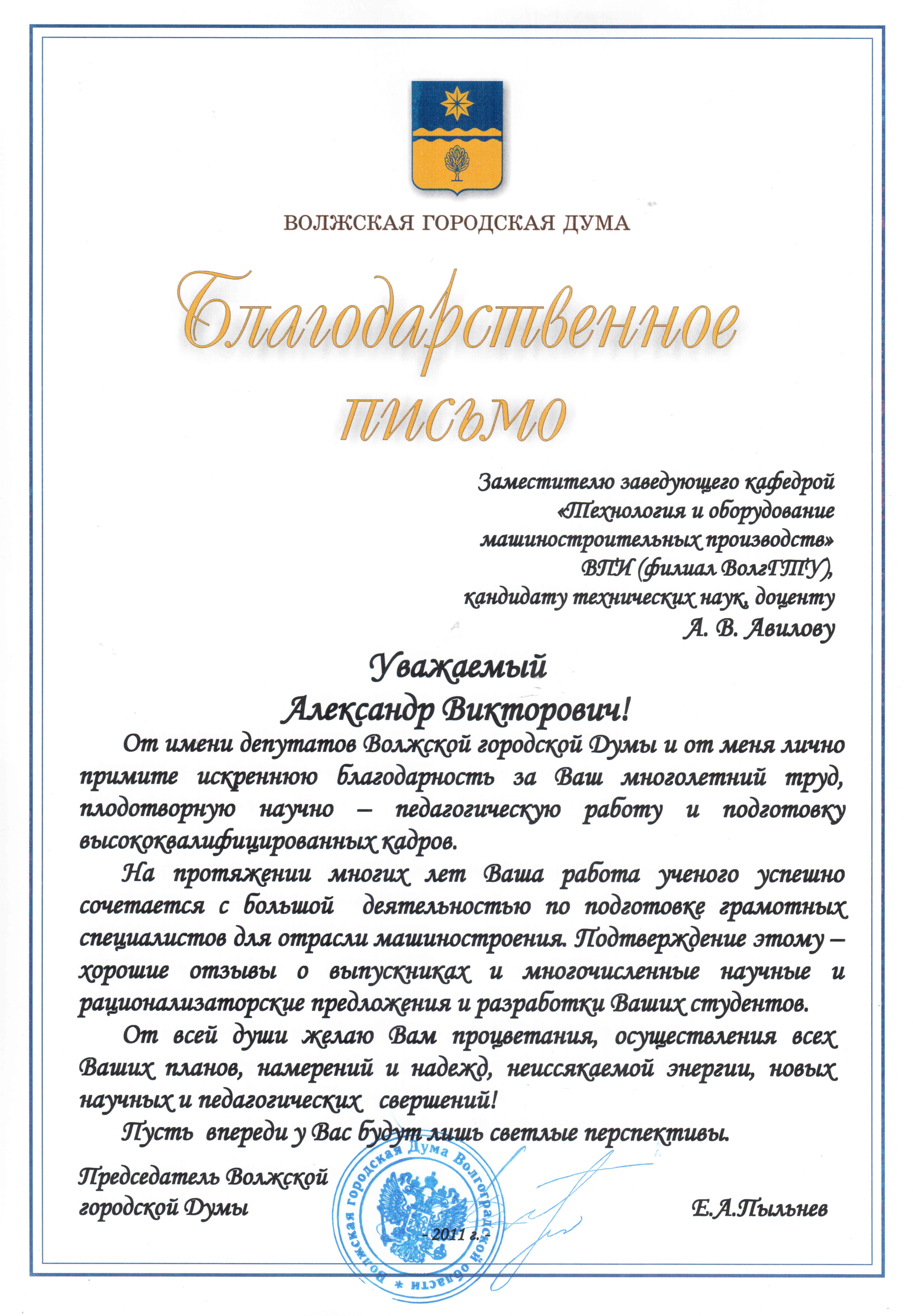 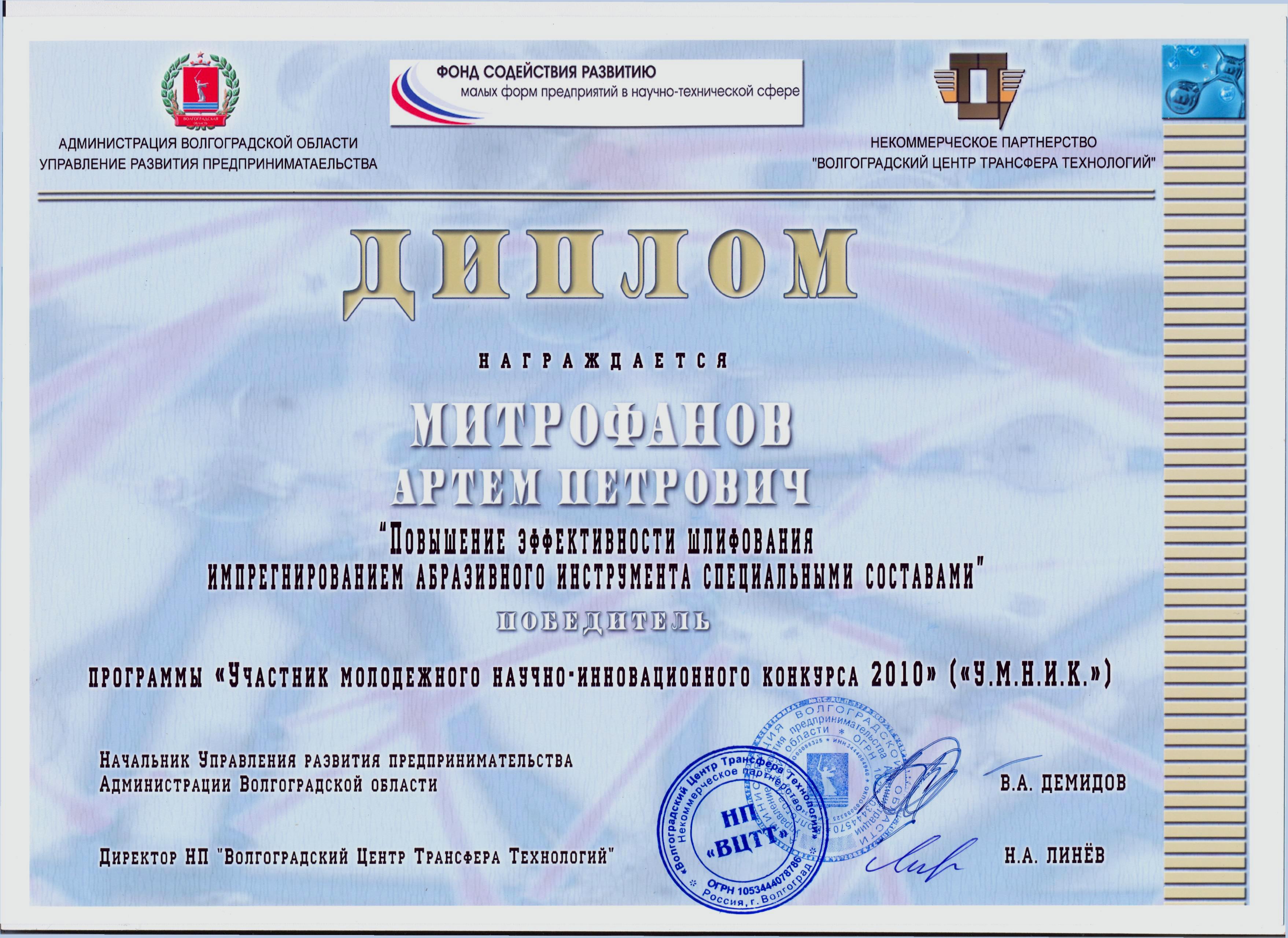 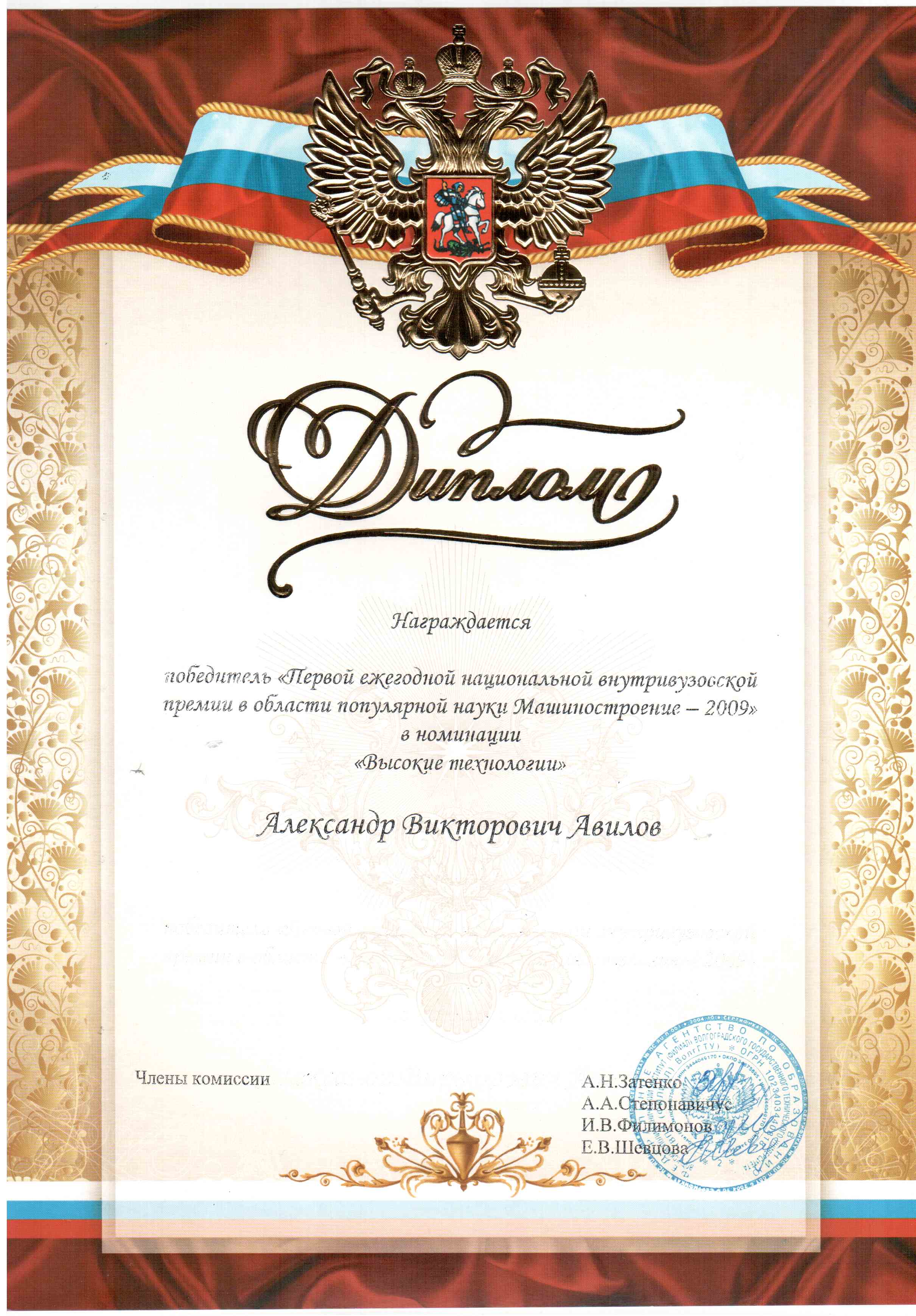 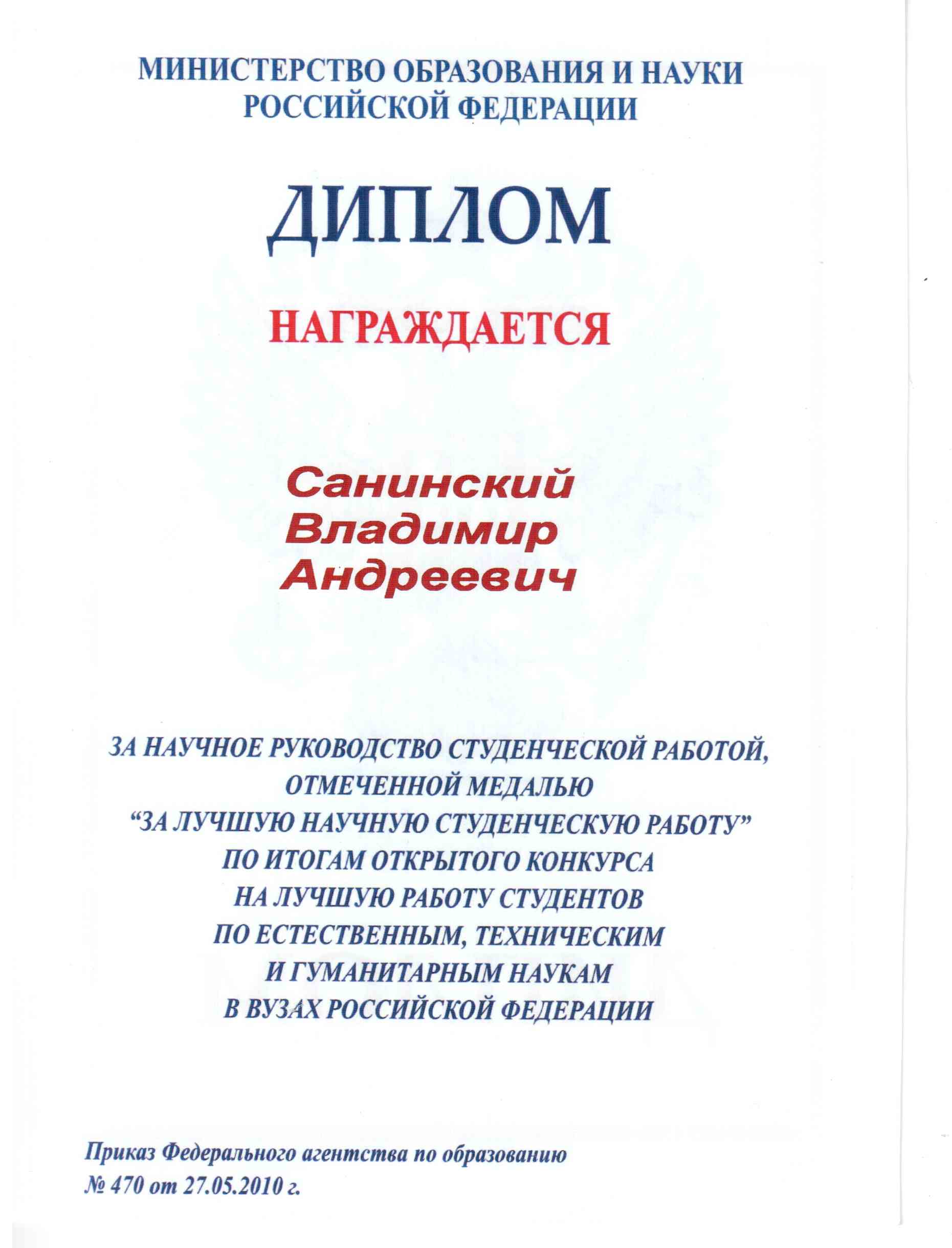 Материально-техническое обеспечение современным оборудованием
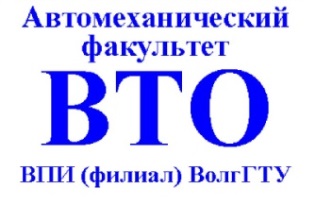 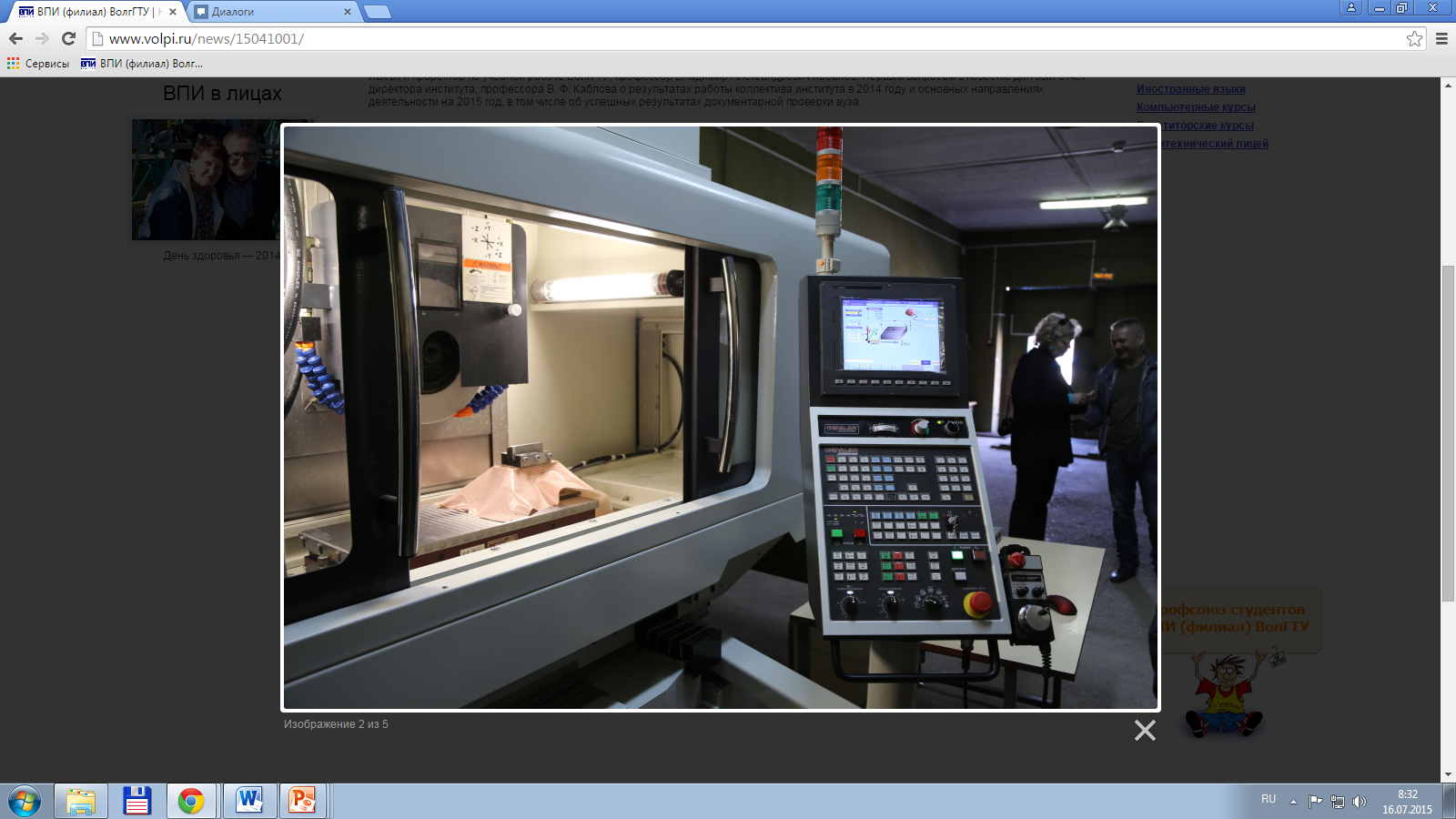 Автоматный абразивный 
отрезной станок А300
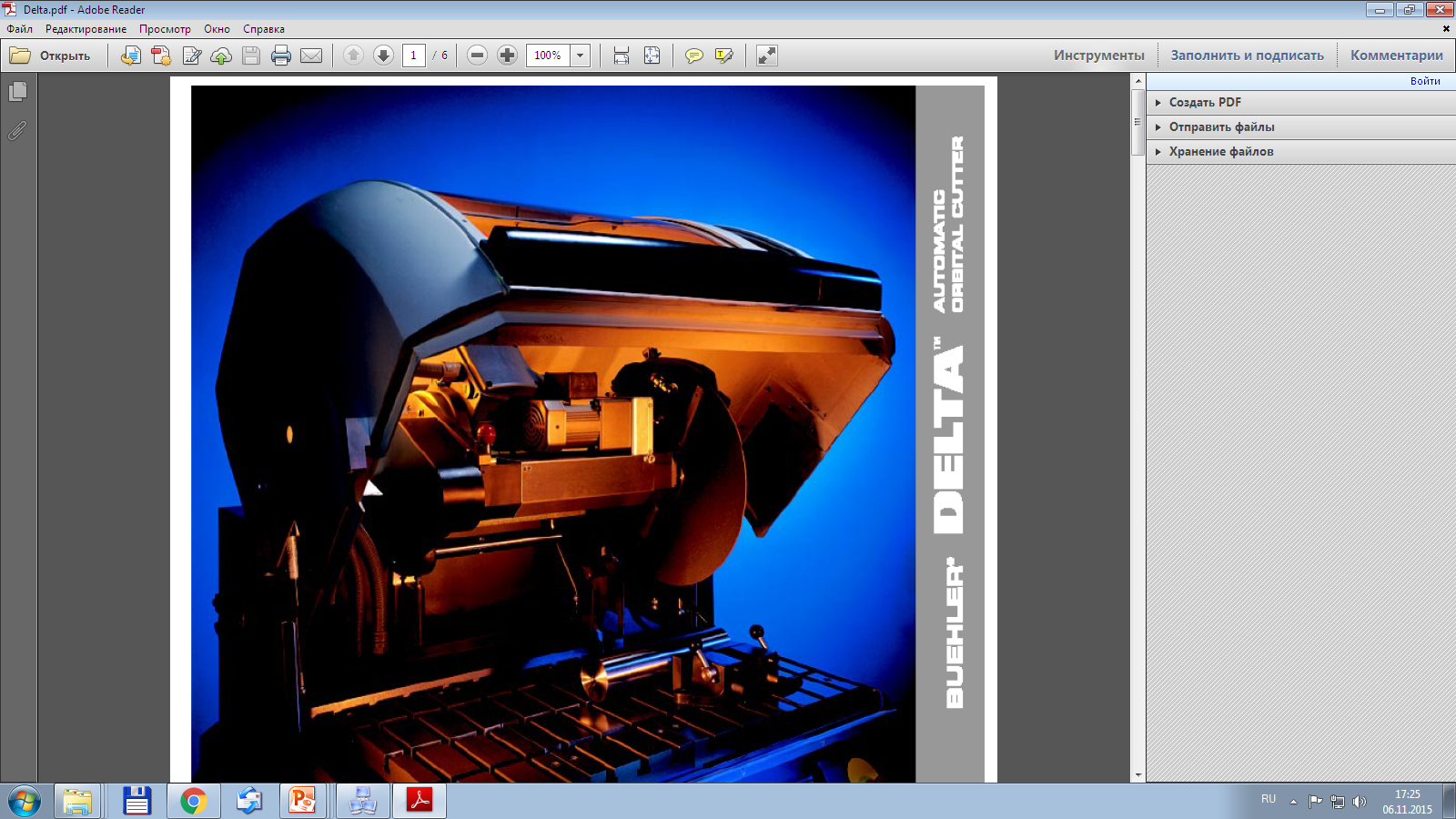 Прецизионный 
профилешлифовальный станок
с ЧПУ CHEVALIER 
модель Smart–B1224III
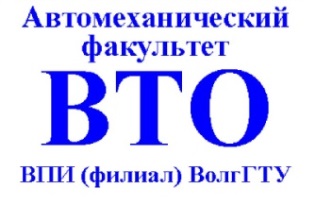 Кафедра «Технология и оборудование 
машиностроительных производств»
П
А
Р
ТНЕРЫ
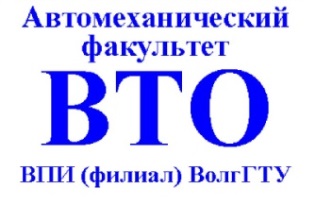 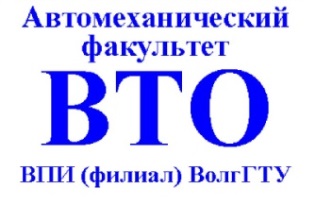 Кафедра «Технология и оборудование 
машиностроительных производств»
Кафедра «Технология и оборудование 
машиностроительных производств»
Занятия для направления «Стандартизация и сертификация» проводят наши партнёры – высококвалифицированные консультанты, аудиторы систем качества 
ООО «Волжская Программа Качества»
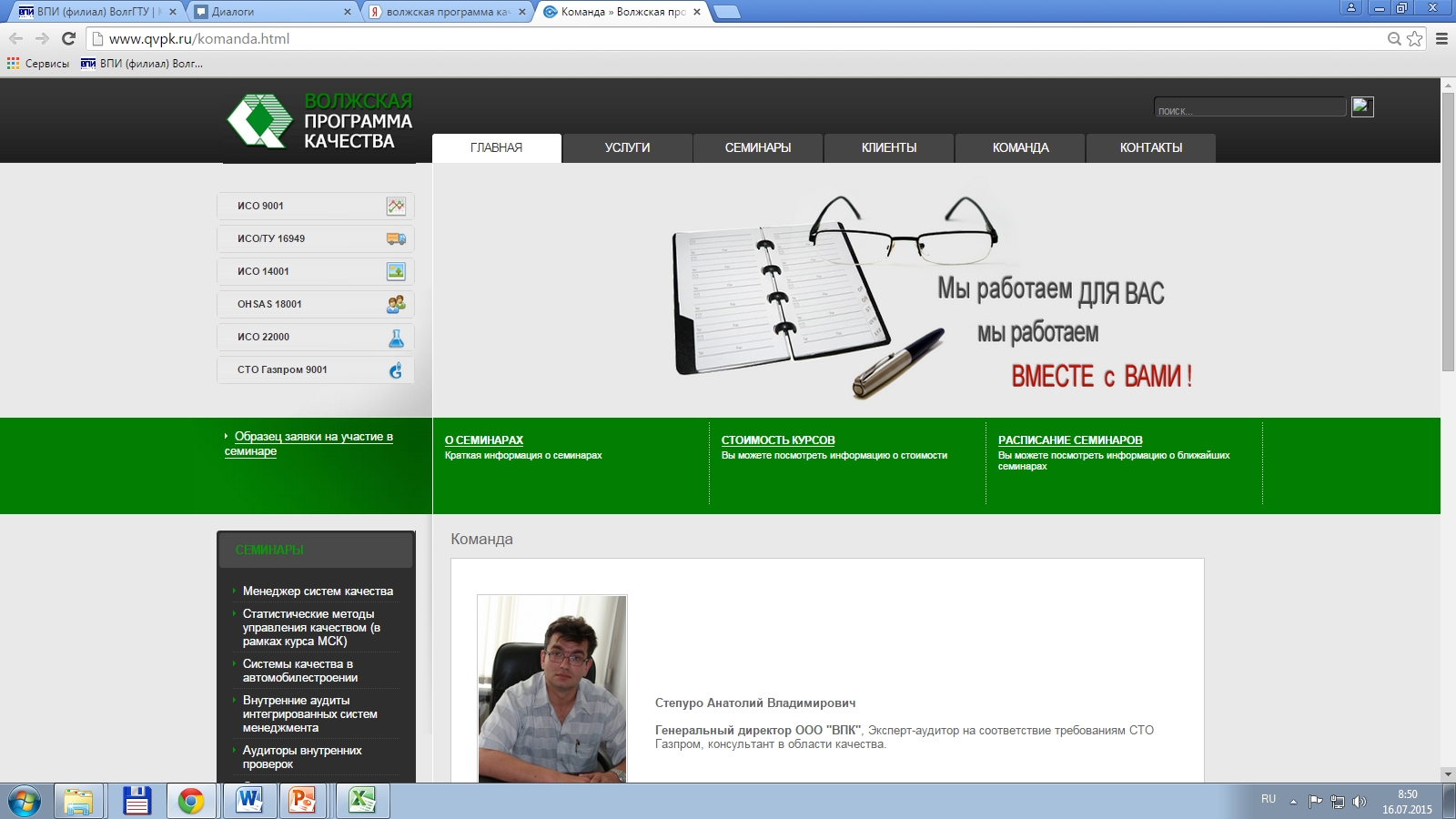 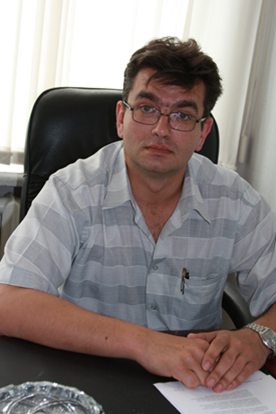 Филиал кафедры «Технология и оборудование 
машиностроительных производств»
 на ОАО «ЕПК Волжский
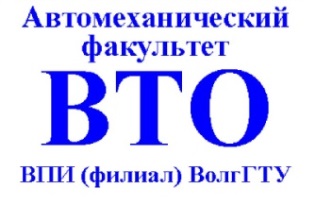 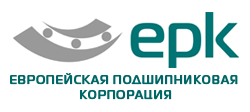 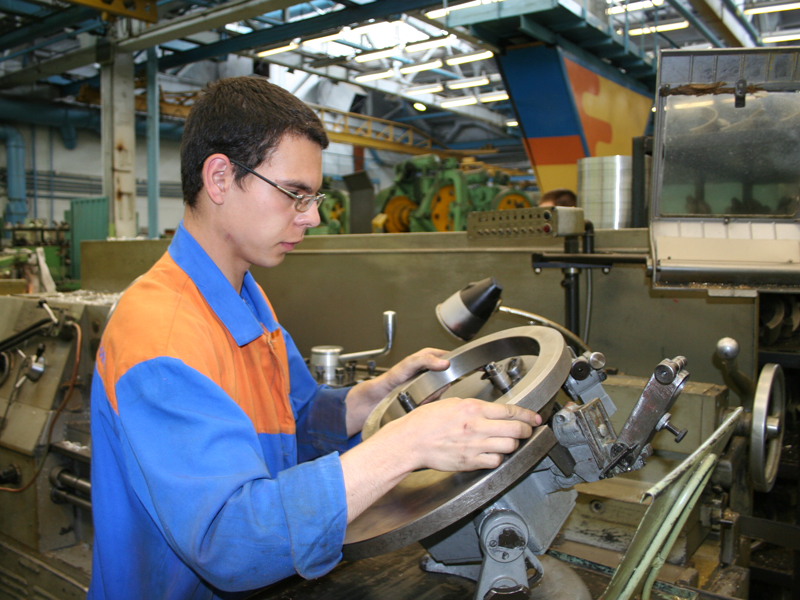 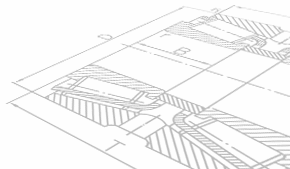 Оборудование филиала кафедры «Технология и оборудование машиностроительных производств»
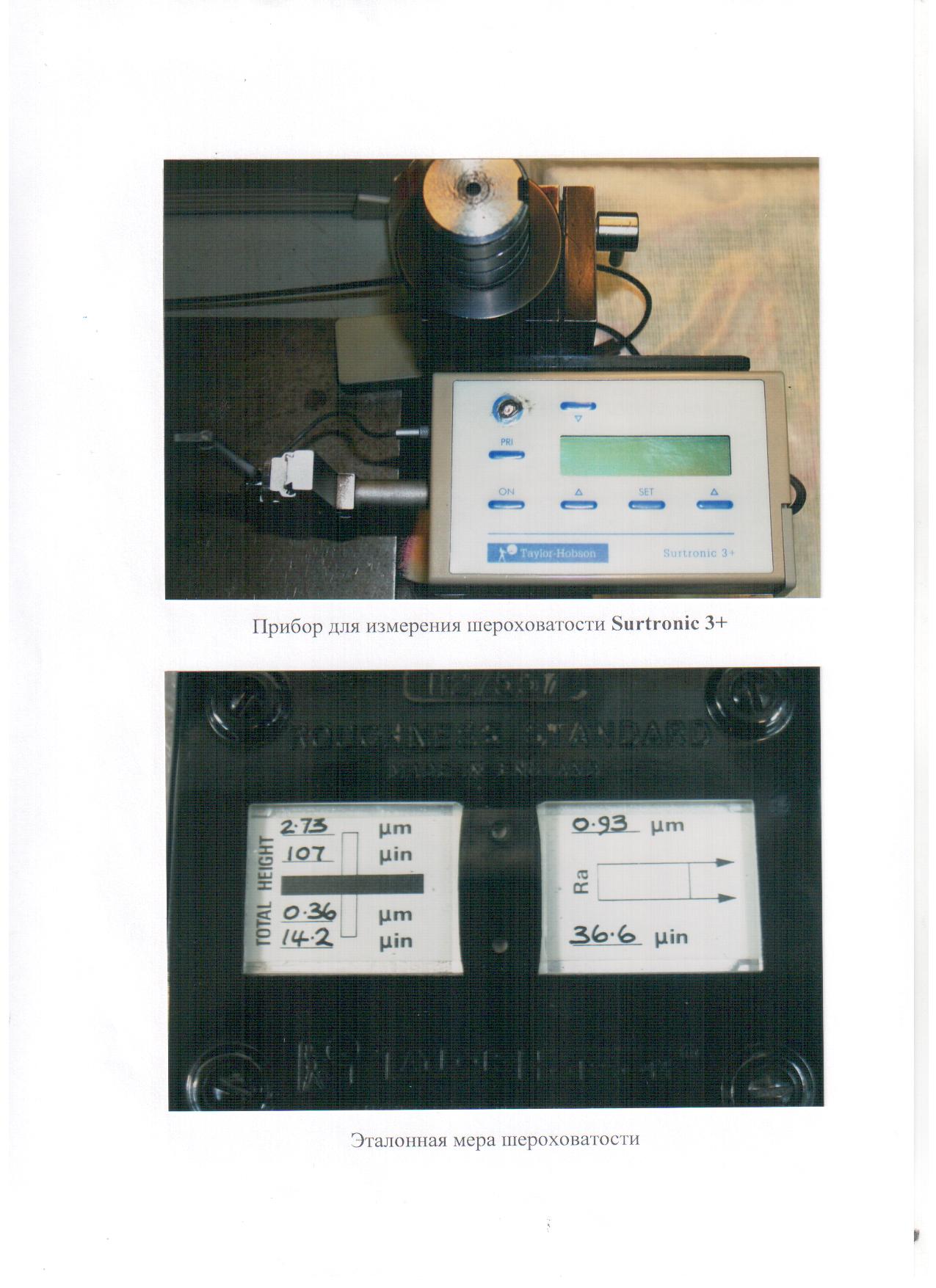 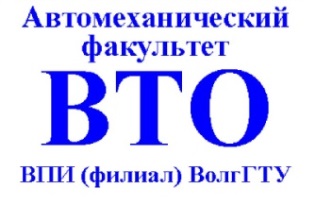 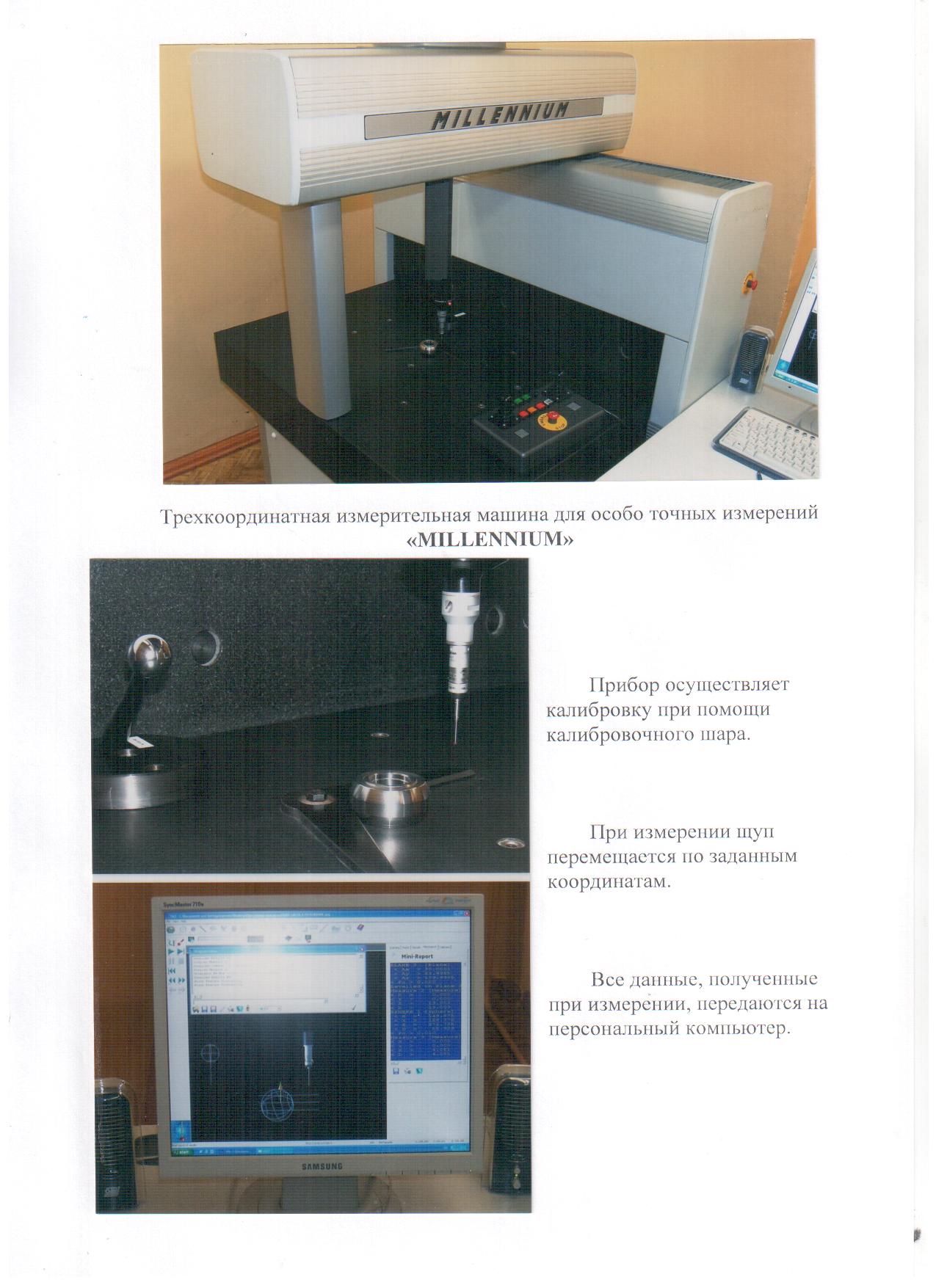 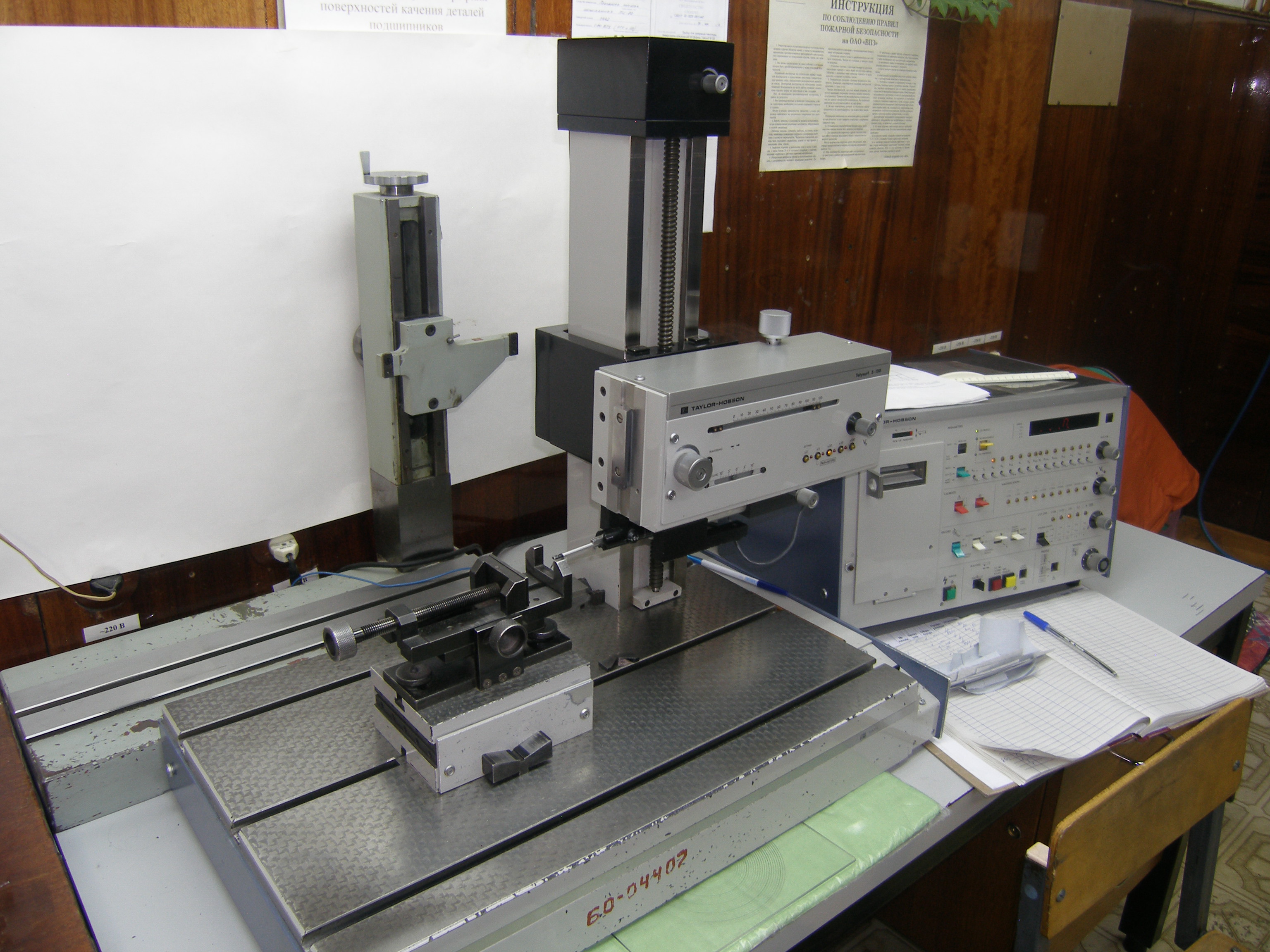 Профилометр Form Talysurf5-120
Высокоточная измерительная 
трехкоординатная машина «MILLENNIUM»
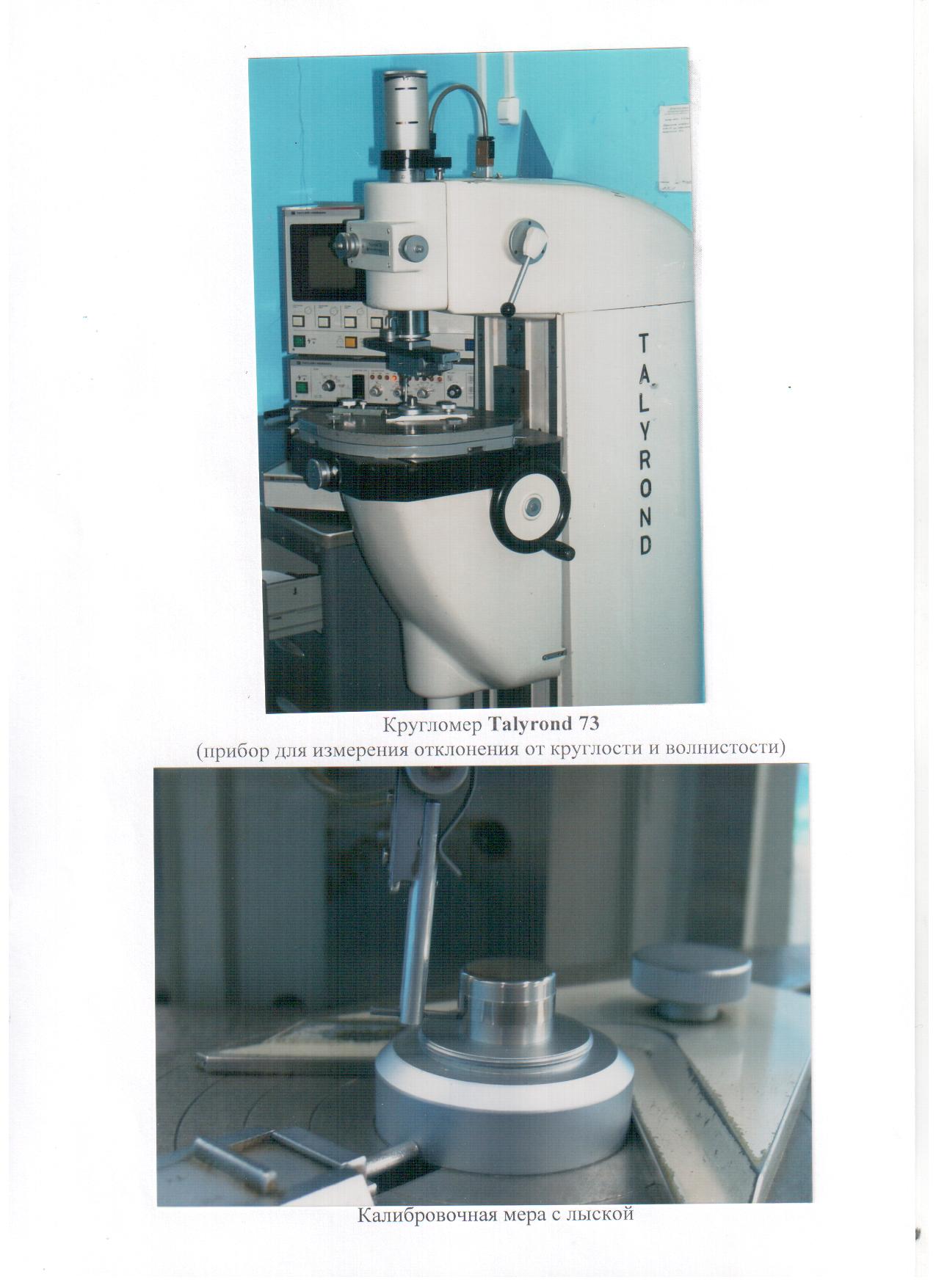 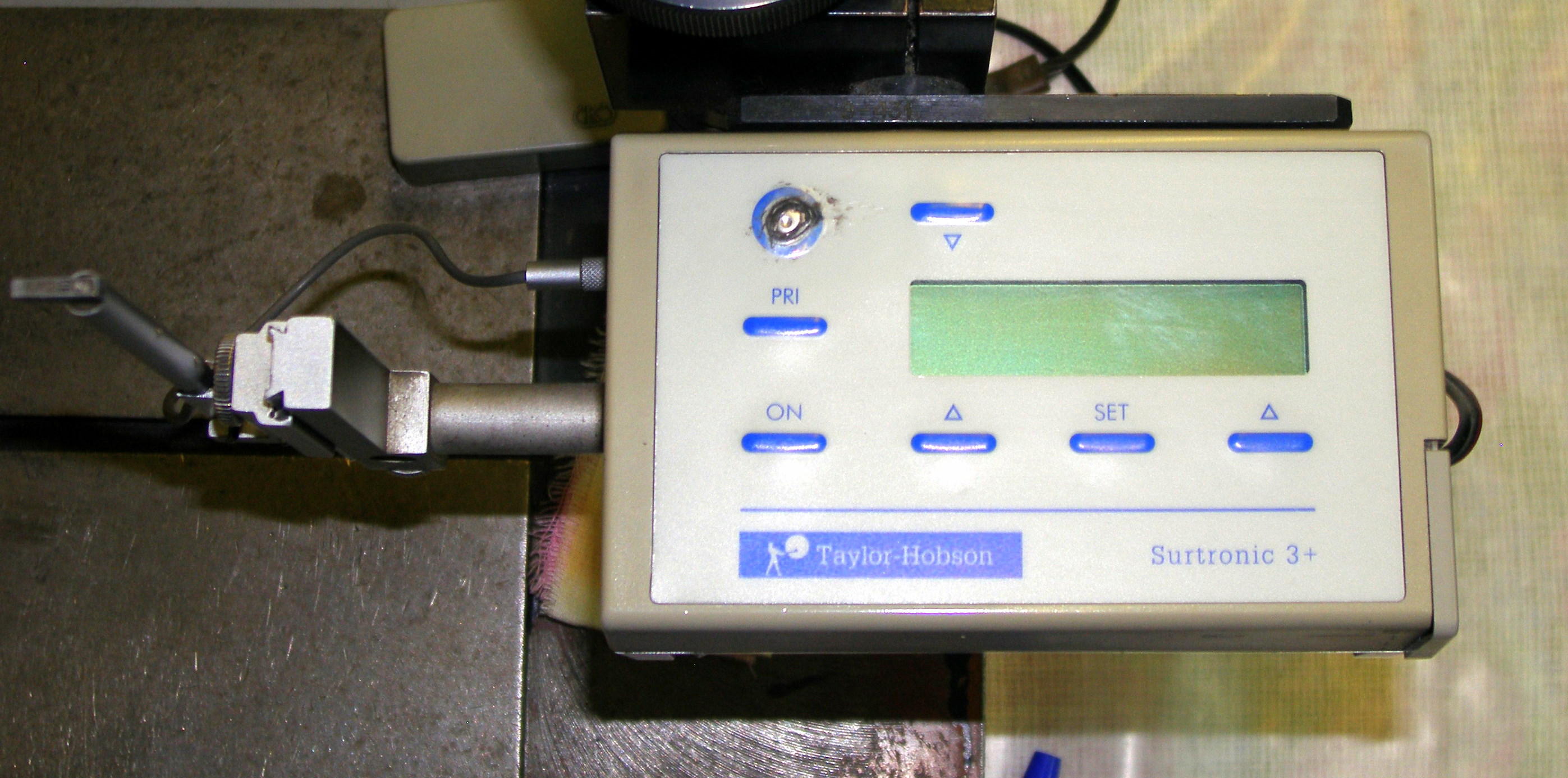 Кругломер Talyrond
Профилометр Surtronic 3+
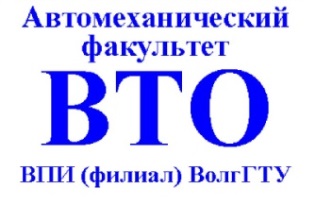 Выпускники кафедры «Технология и оборудование 
машиностроительных производств»
Лучшие студенты кафедры «Технология и оборудование машиностроительных производств»
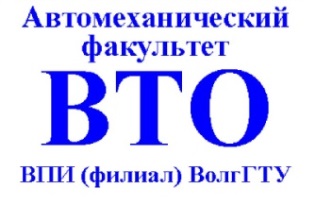 Стипендиат Президента РФ на 2015/2016 учебный год
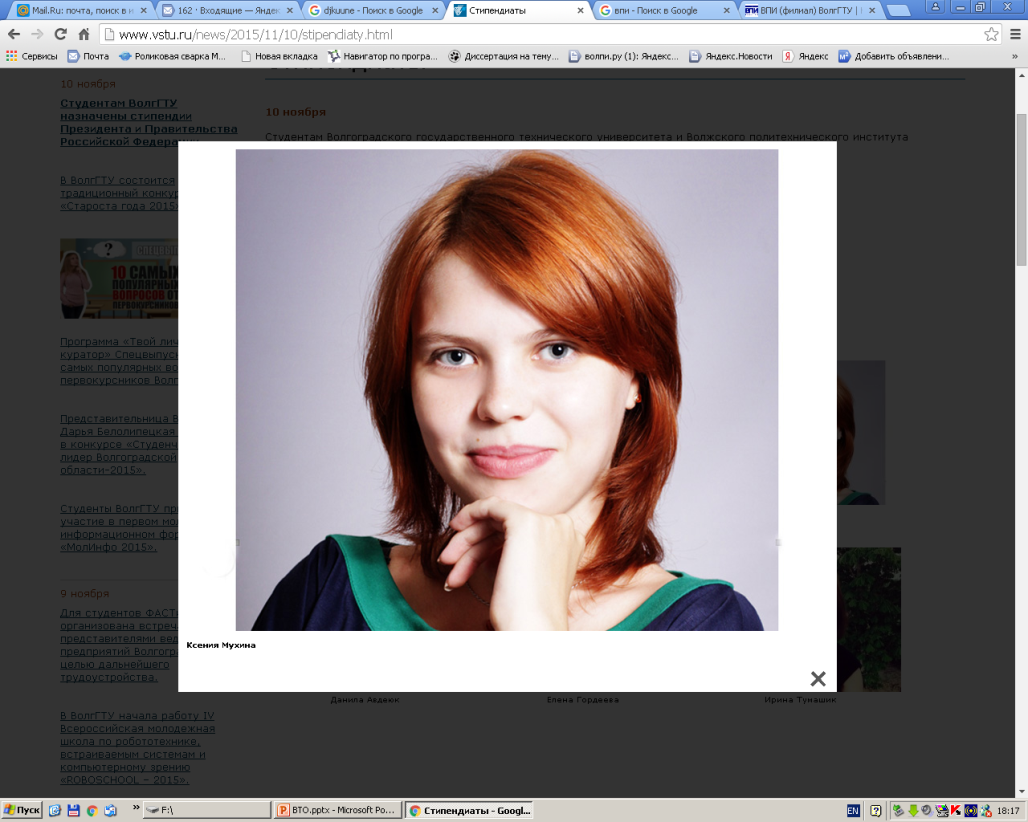 ПАРШЕВА КСЕНИЯ
Магистрант направления 15.03.05 
«Конструкторско-технологическое 
обеспечение машиностроительных производств»
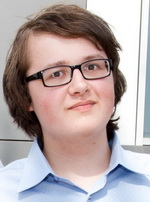 Магистрант направления «Конструкторско-технологическое
обеспечение машиностроительных производств»
Кременецкий Леонид, участник конференции 
«Будущее машиностроения России» которая проводилась 
в МГТУ имени Н. Э. Баумана в сентябре 2014 г.
«Всероссийская студенческая олимпиада по управлению качеством имени В. В. Бойцова»
г. Курск 2013-2015
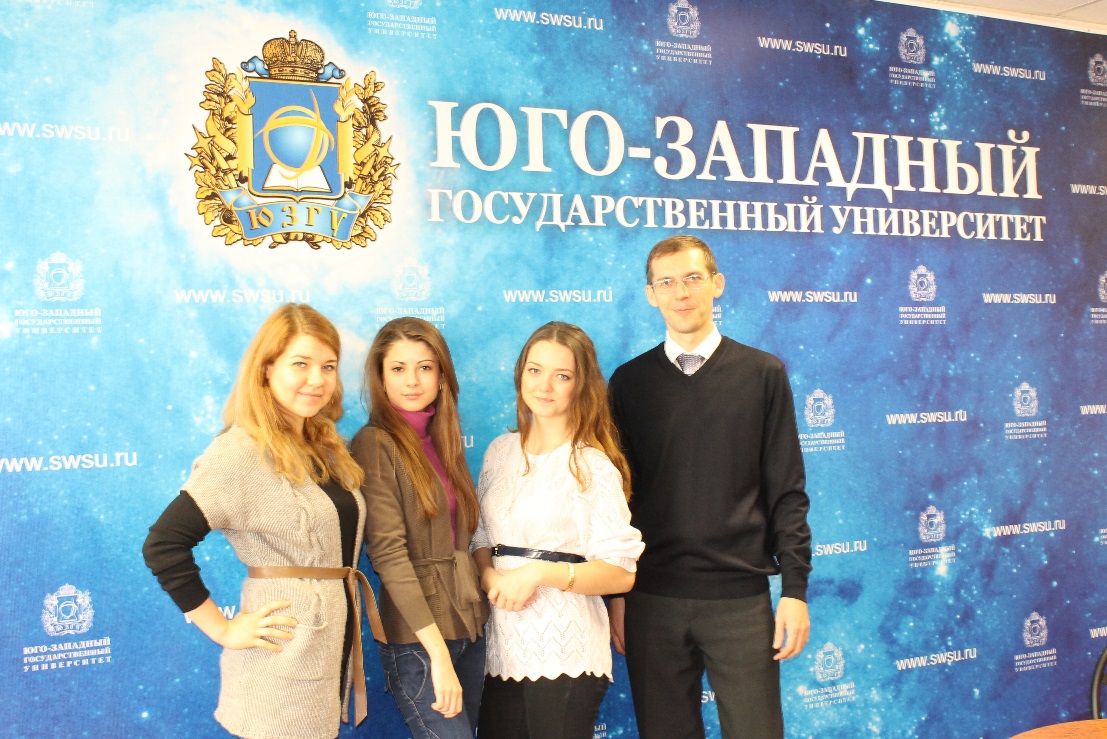 Участие лучших студентов по направлению подготовки 27.03.01
«Стандартизация и сертификация»
Признание на всероссийском уровне выпускных квалификационных работ студентов кафедры
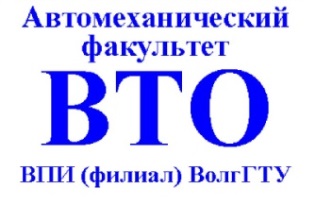 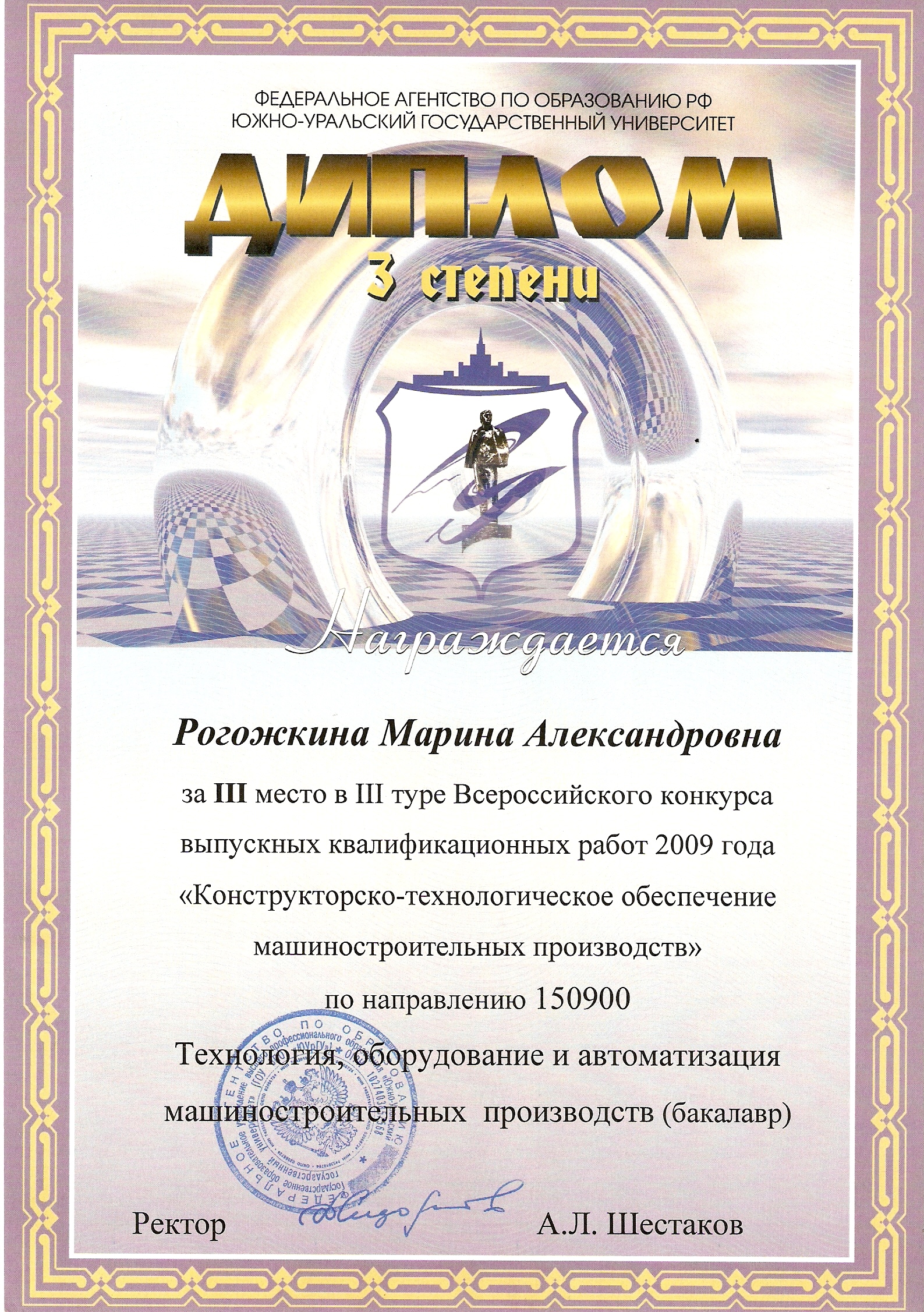 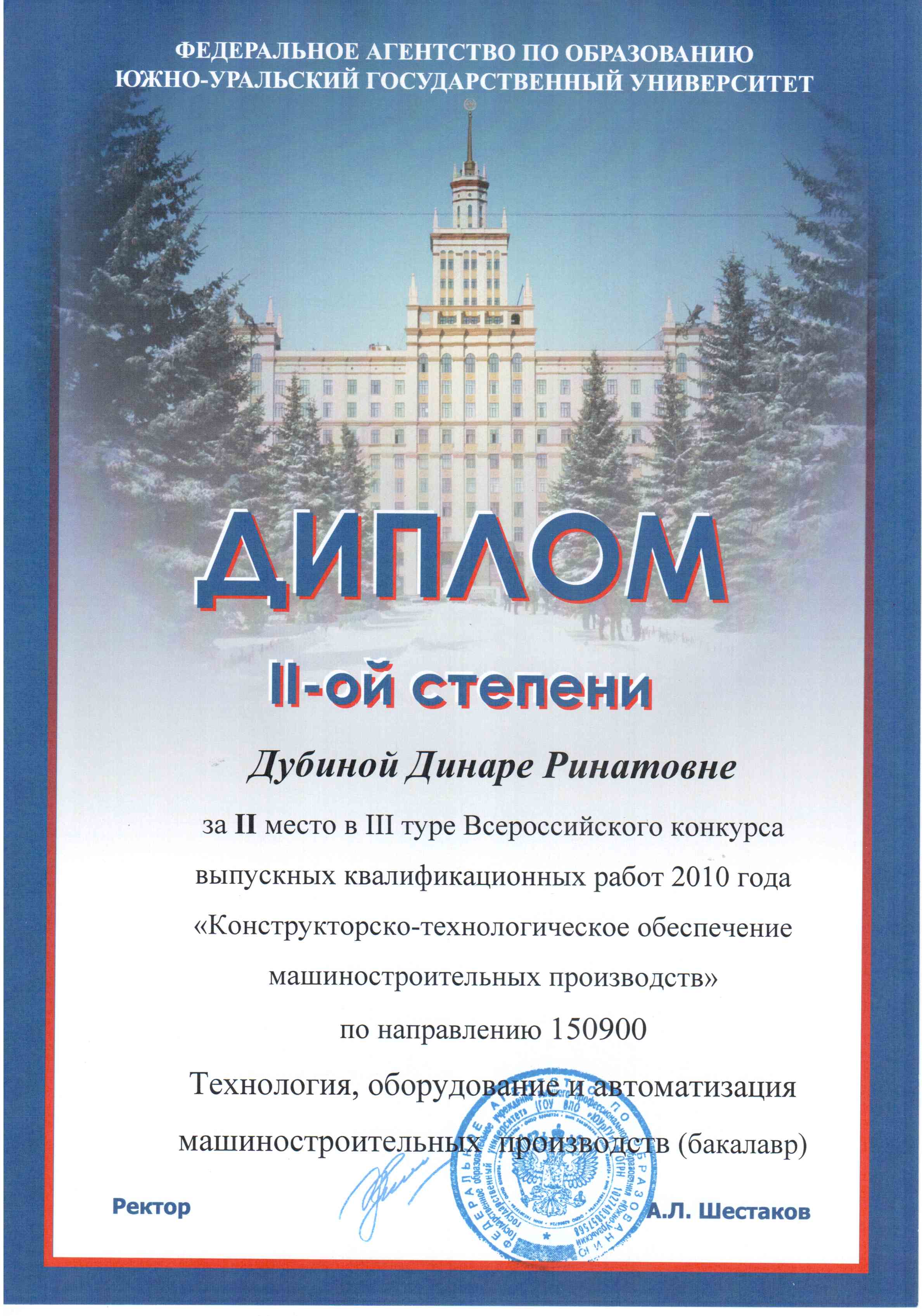 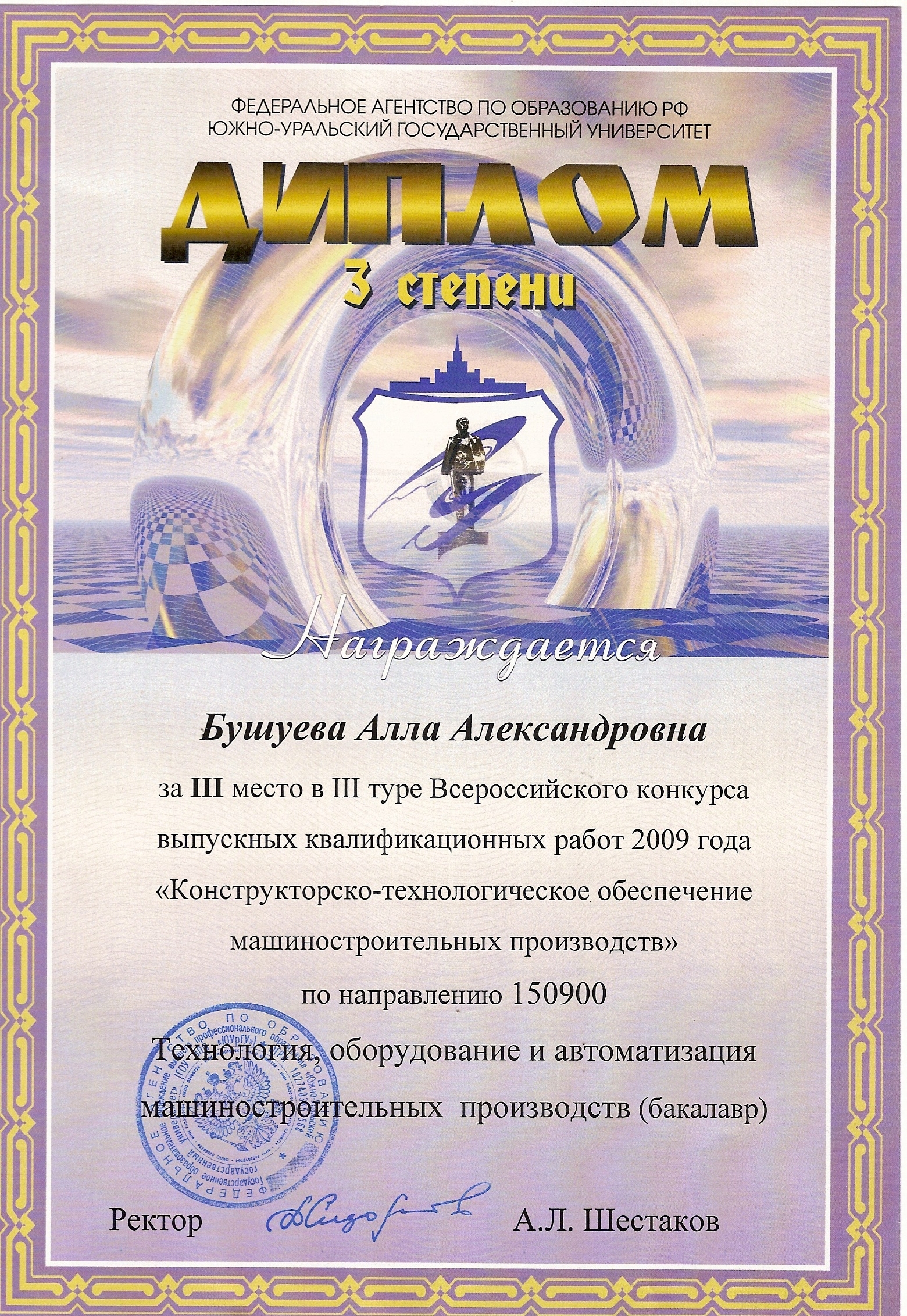 Результаты научно-исследовательской работы студентов кафедры
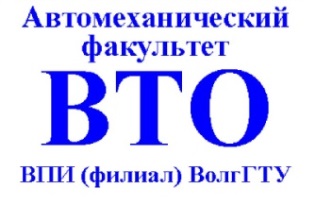 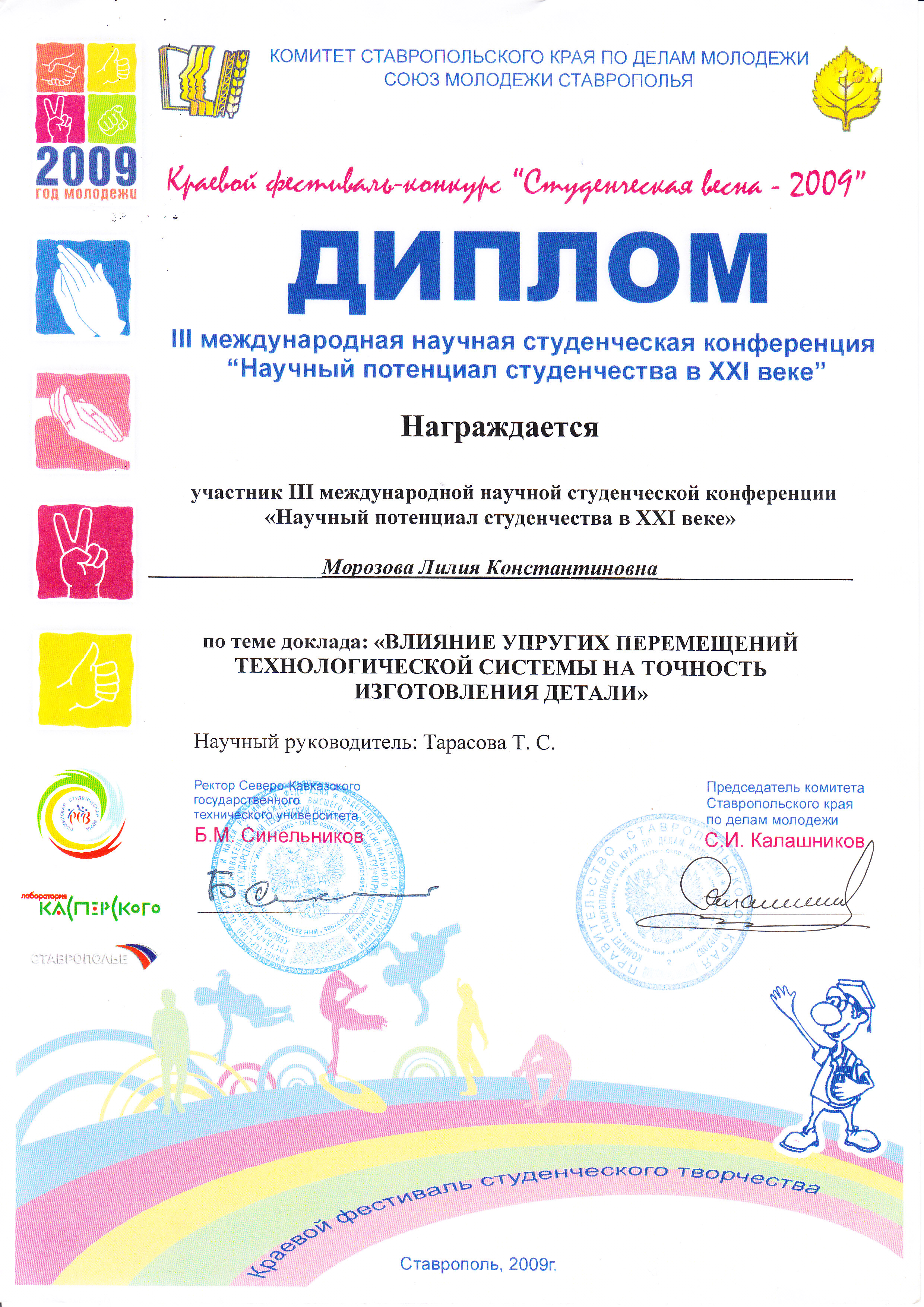 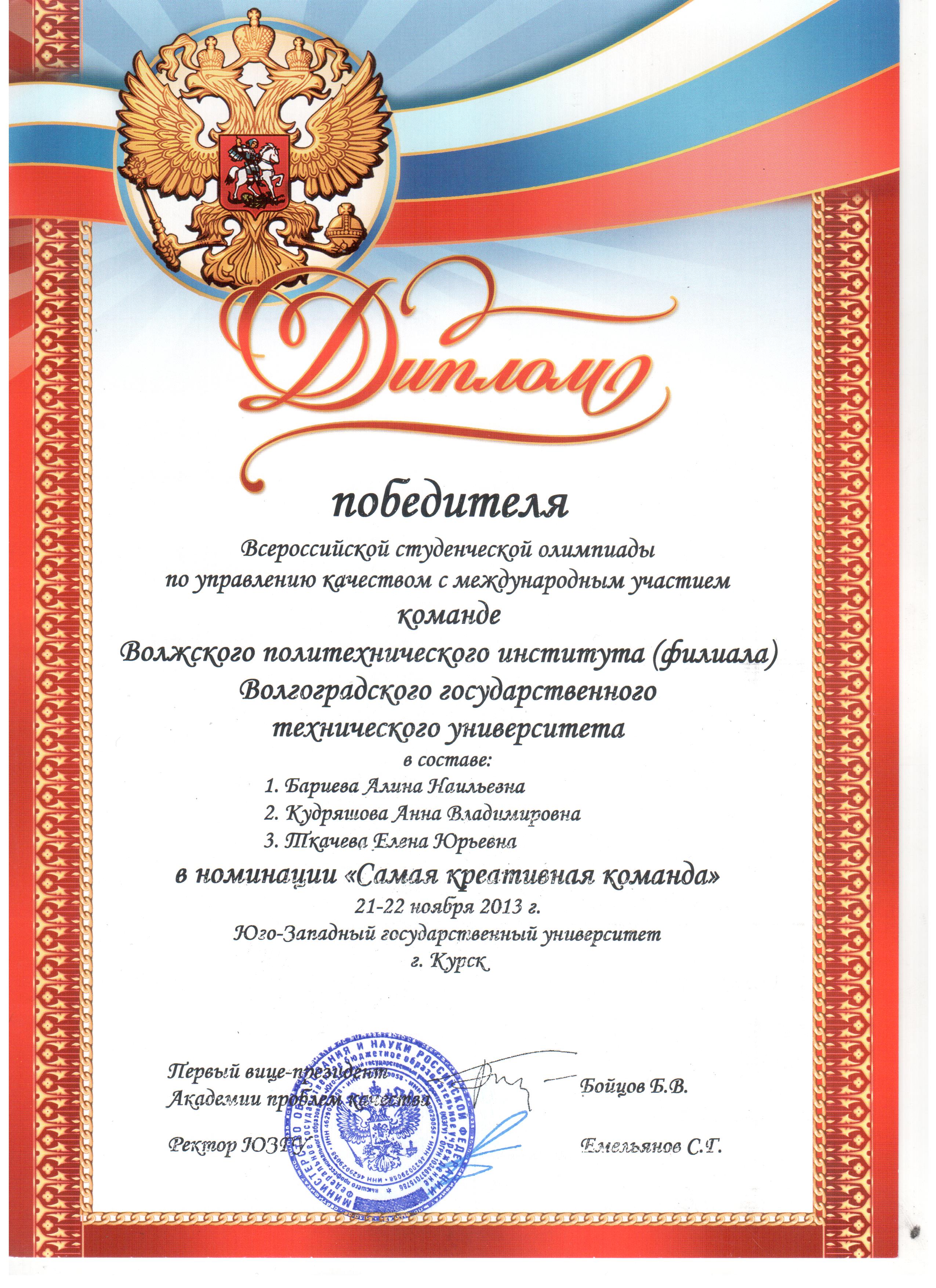 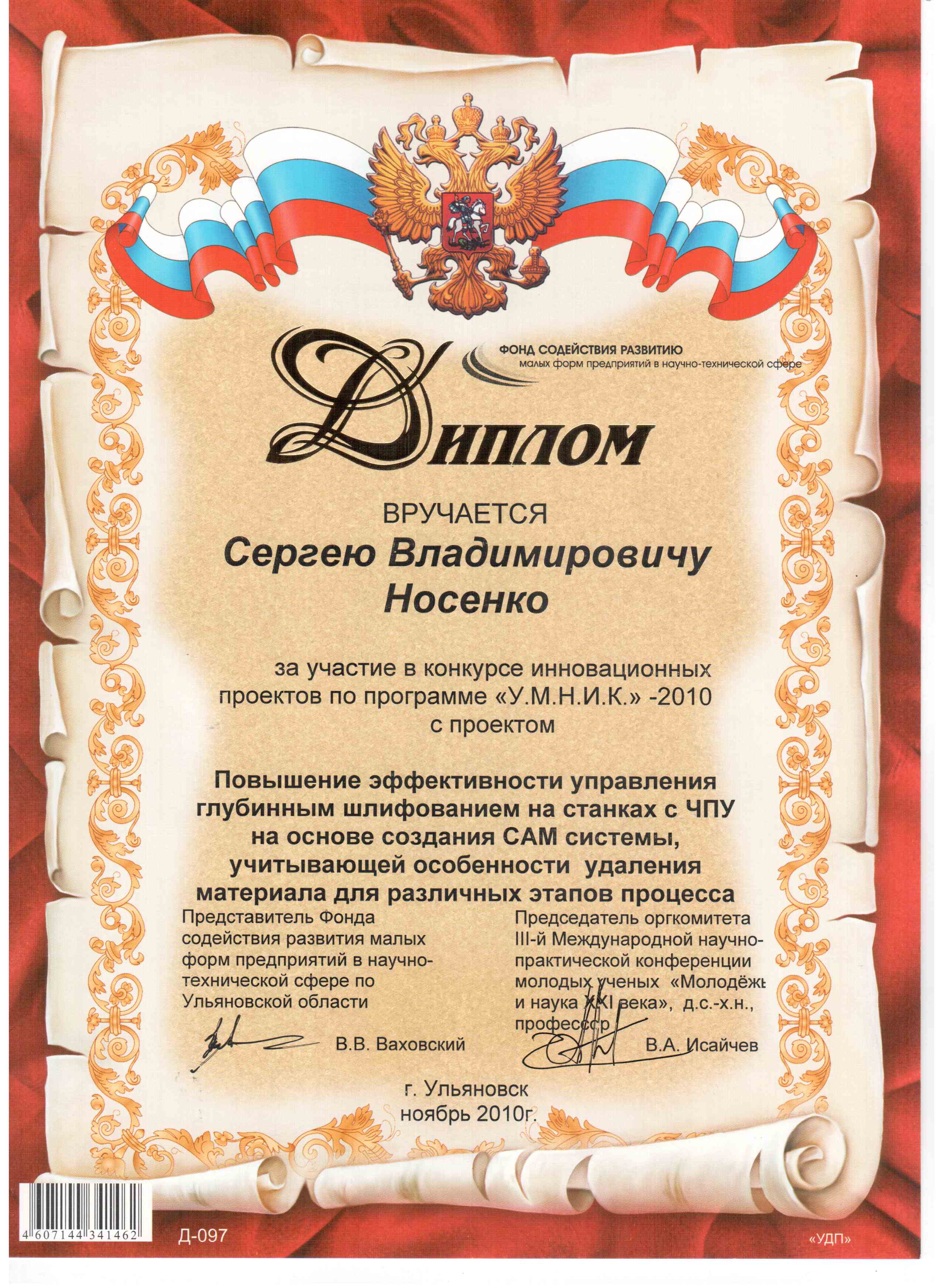 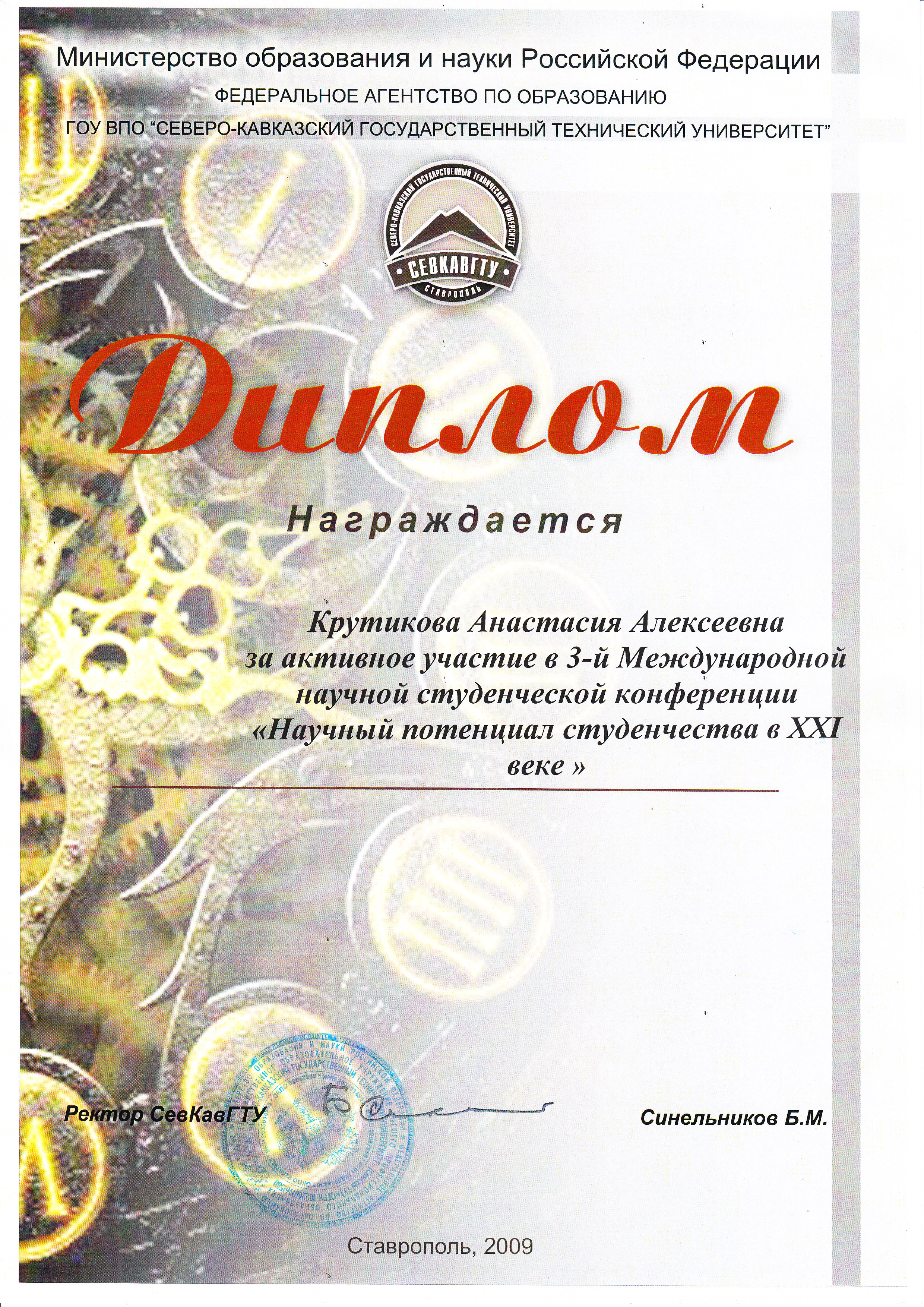 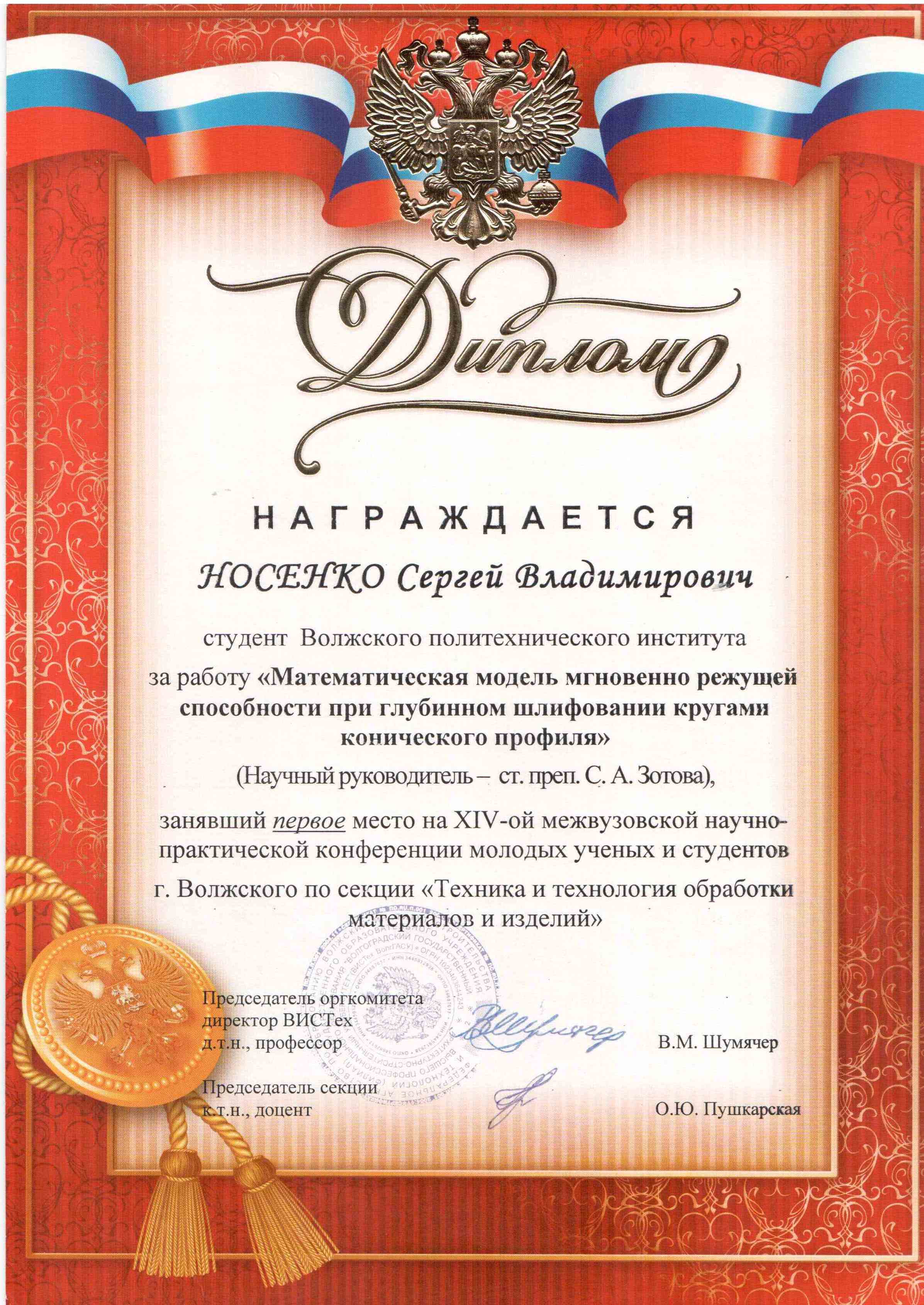 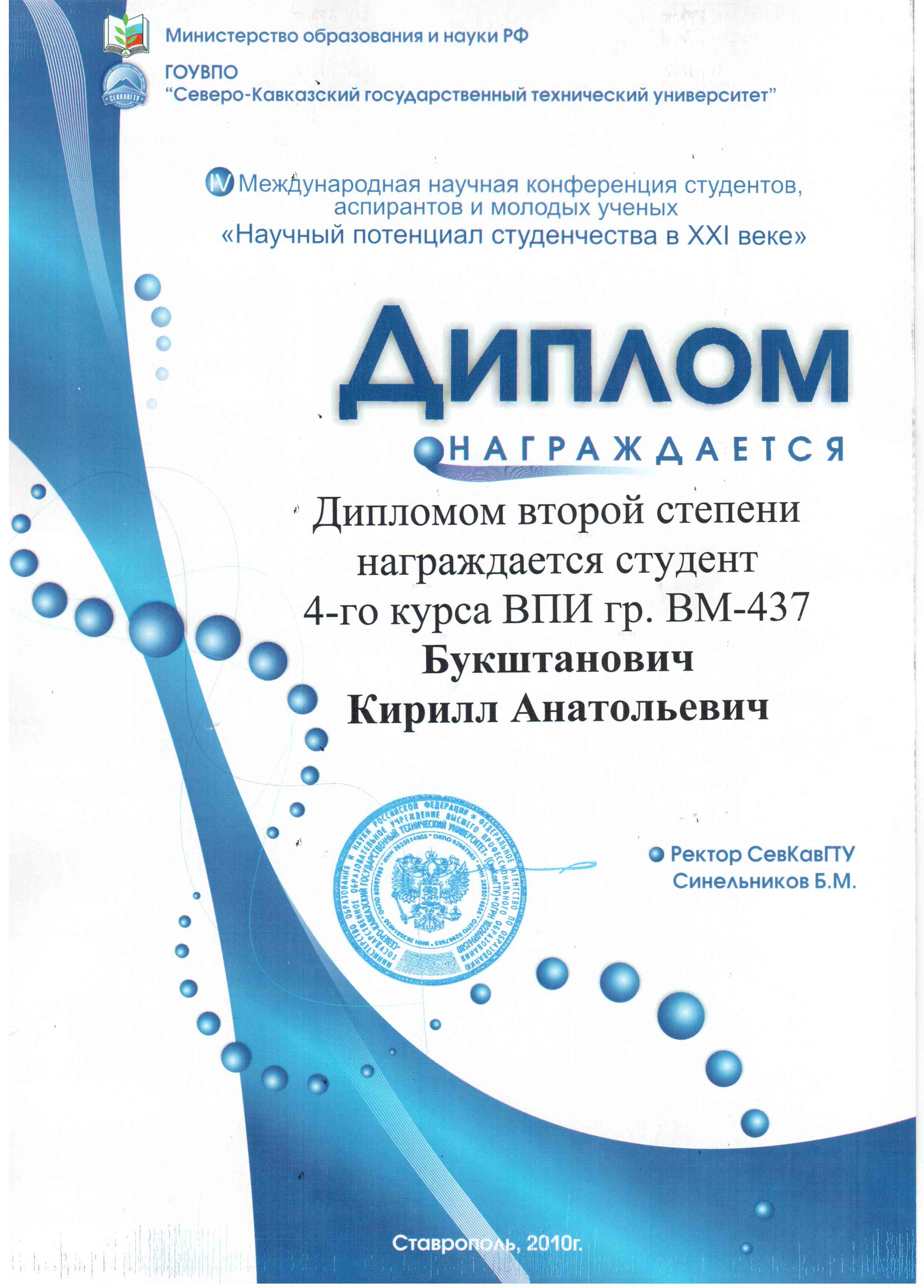